Белый (полярный) медведь
Выполнила: 
Педагог Мельникова Людмила Ивановна
Белые медведи живут на Крайнем Севере у берегов Северного ледовитого океана
Полярный медведь одно из самых крупных и красивых животных на Земле!!!
Времена года не влияют на цвет шерсти, он всегда белоснежный
зима
лето
Полярный медведь владеет плаванием в совершенстве
Белые медведи никогда не скользят по льду. Благодаря широким ступням им удобно ходить и плавать
ГРОЗНЫЙ ХИЩНИК ПИТАЕТСЯ МОРЖАМИ, ТЮЛЕНЯМИ, РЫБОЙ, ПЕСЦАМИ, ПТИЦЕЙ
Медведица – заботливая мама!!!
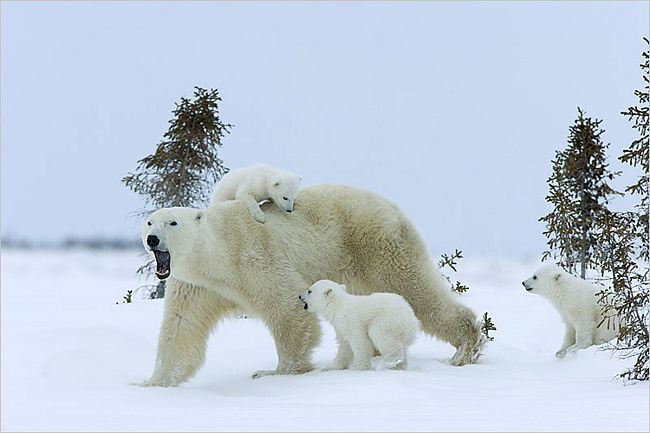 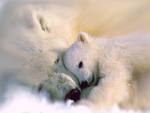 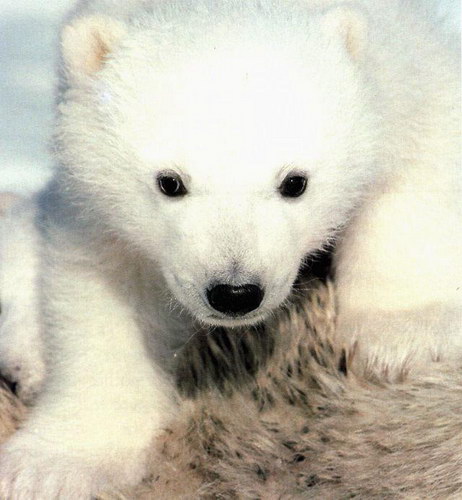 Спасибо за       
            внимание!!!!